POLOŽAJ TRANSRODNIH OSOBA U SRBIJI
Helena Vuković
SVET GODINE 2015.
ENERGETSKA KRIZA
SUDAR VELIKIH SILA OKO ENERGETSKIH TOKOVA
POTENCIJALNA ESKALACIJA SUKOBA
ENERGENTI – BEZBEDNOSNO PITANJE XXI VEKA

ŠTA AKO SVA DRUGA PITANJA NAŠIH ŽIVOTA PADNU U SENKU SVETSKOG PITANJA BROJ JEDAN?
EVROPA 2015.
MIGRANTSKA KRIZA… VELIKA SEOBA NARODA… BORBA PROTIV TERORIZMA…
SOLIDARNOST…?
PORAST KSENOFOBIJE VODI PORASTU SVIH DRUGIH NETRPELJIVOSTI
SRBIJA PO OTVARANJU POGLAVLJA: GDE ĆE BITI EU KAD DODJEMO NA RED?
TRANS* I SRBIJA
TRANS*: ŠIFRA F-64… KAD RODNI IDENTITET NE ODGOVARA BIOLOŠKOM POLU

TRANS* NIJE BOLEST!
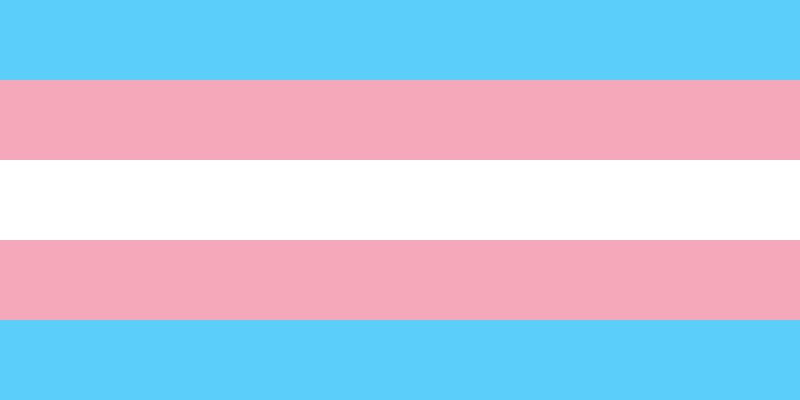 PROBLEMI ILI IZAZOVI?
Nedostatak dokumenata – pravna neprepoznatljivost

Nedostatak hormona

Povećanje vidljivosti trans* zajednice u Srbiji

Četvrt veka neaktivizma
REŠENJA
PARTNERSTVO SA DRŽAVOM
FORMIRANJE DROP IN CENTRA ZA TRANS* OSOBE
SOCIJALNO PREDUZETNIŠTVO
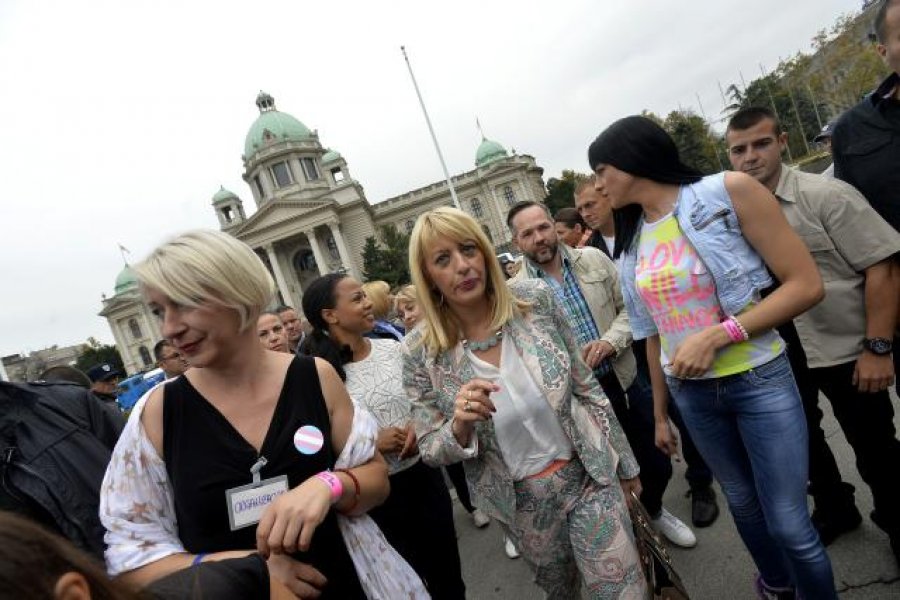